Delivery notes
In the notes section under these slides there are some  suggested script notes to help delivery.
You can view these in full by going to ‘View’, then  selecting ‘Notes Page’ or using the Assembly Script  included with the Safer Internet Day 2022 Educational  Resources for Ages 7-11.
Before delivering the assembly, you could skip or hide this slide.
[Speaker Notes: Note for educators: This assembly includes an activity (‘Game On!’- Slide 8-14) where learners give feedback on examples shown on screen. We have provided seven examples, including one that specifically covers the topic of grooming. We advise educators to look through the examples in advance and choose those most appropriate to their learners – dependent on time available. Examples not being used can be deleted or hidden in the PowerPoint.]
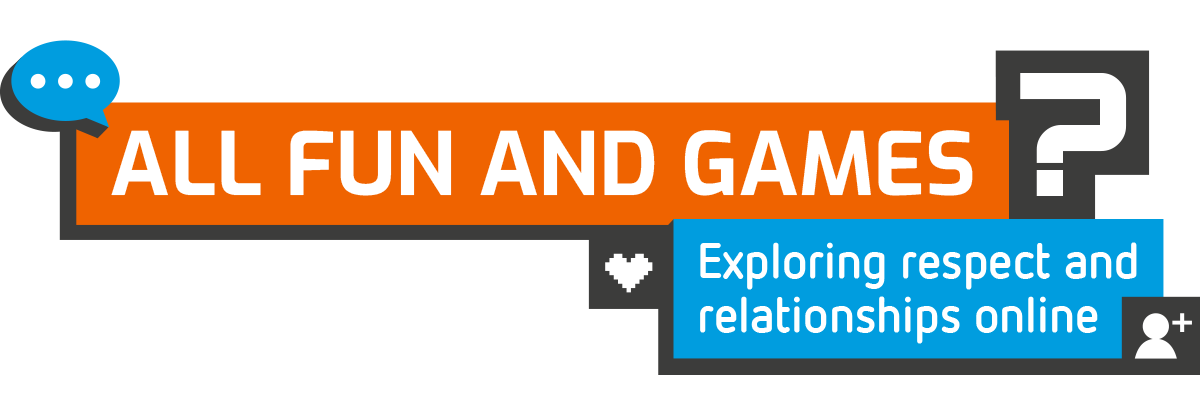 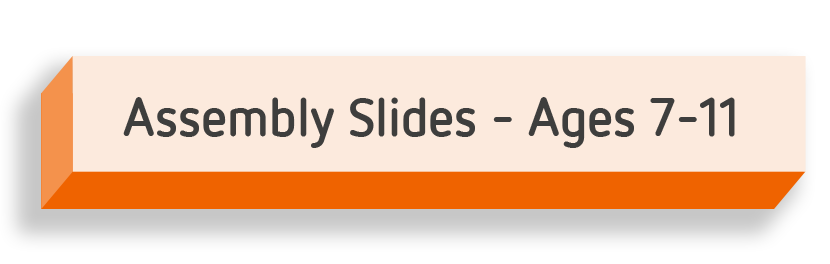 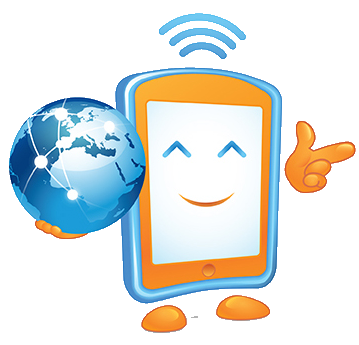 What is
Safer Internet Day?
[Speaker Notes: Today is Safer Internet Day (if applicable). Safer Internet Day is celebrated across the globe in over 170 countries, with thousands of children joining in across the UK. It’s a day when we celebrate all the great things about being online and remind ourselves how we can stay safe.]
How do you have fun online?
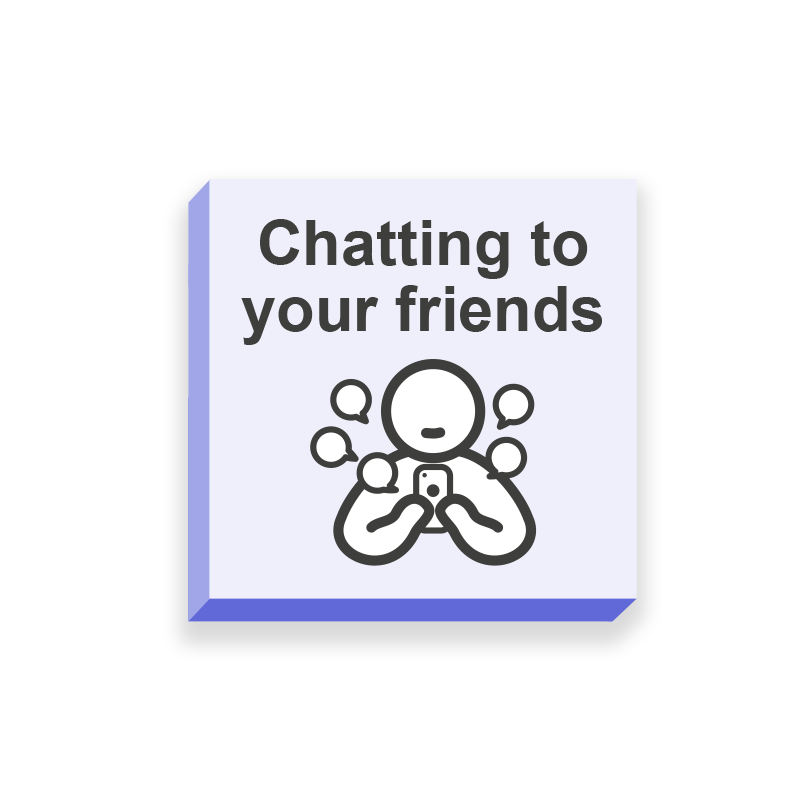 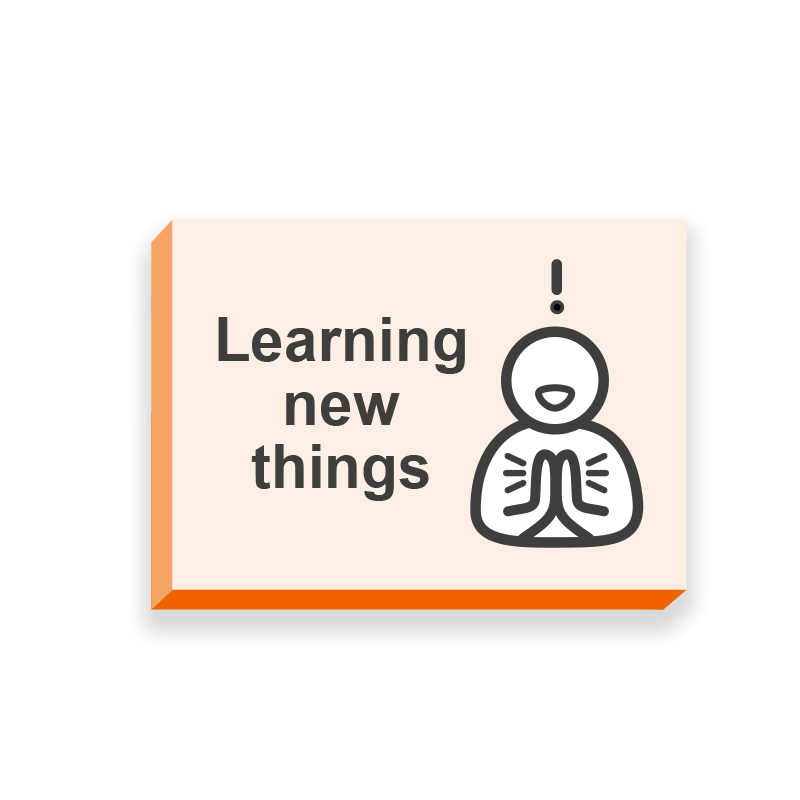 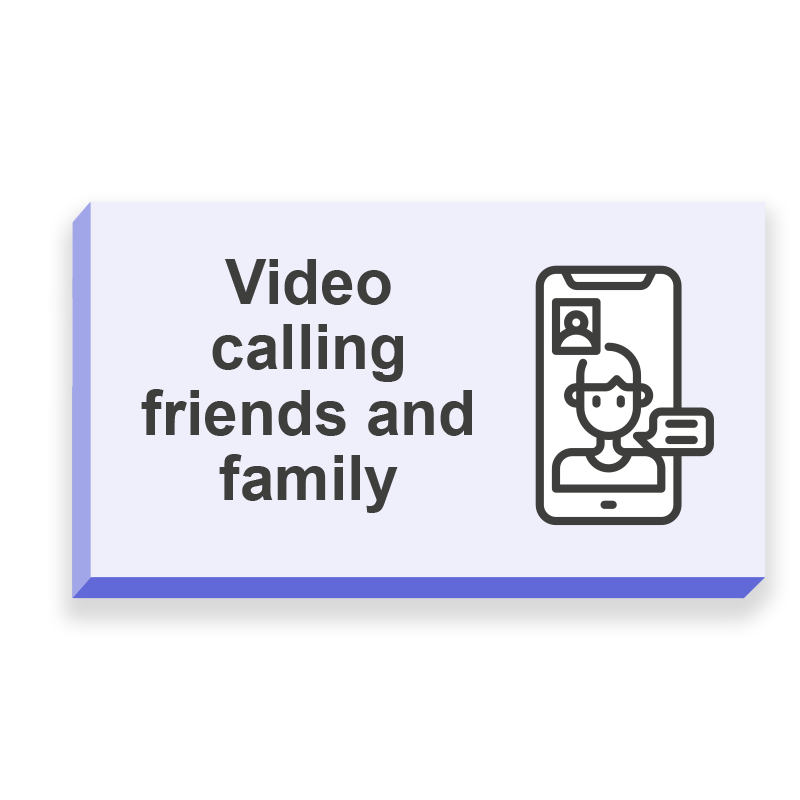 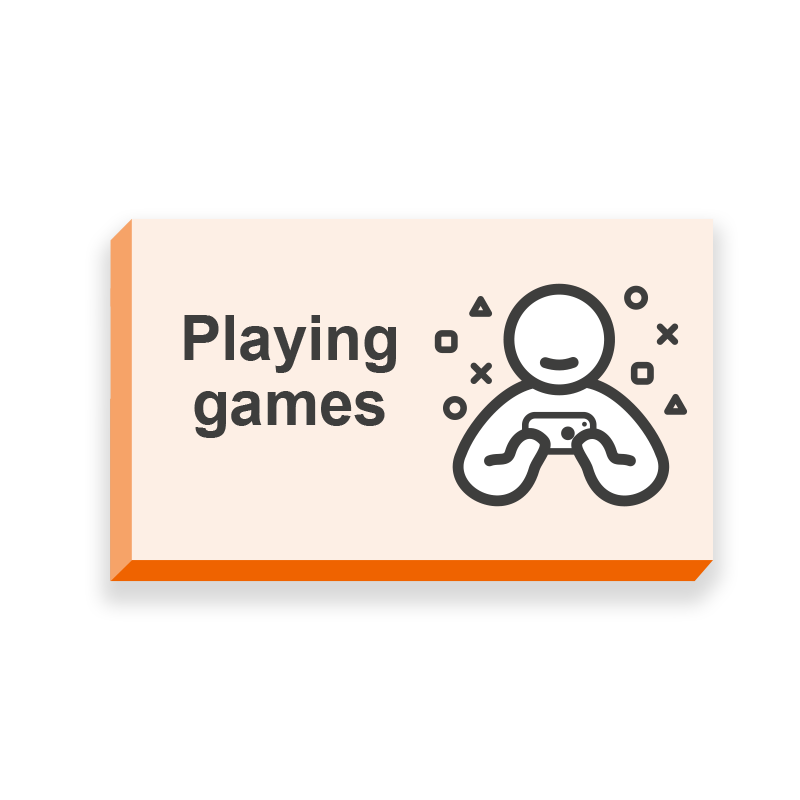 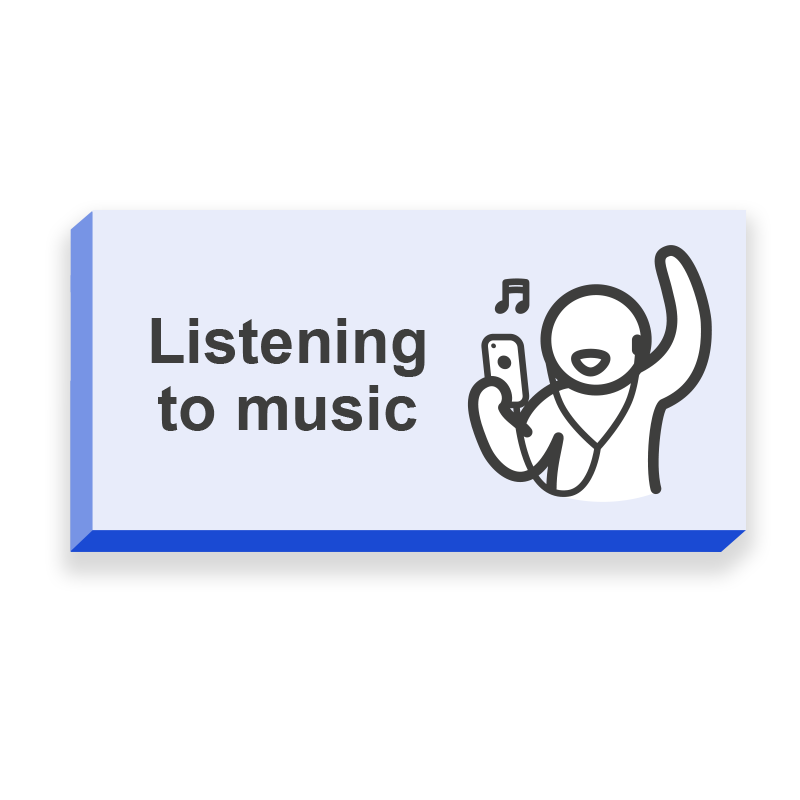 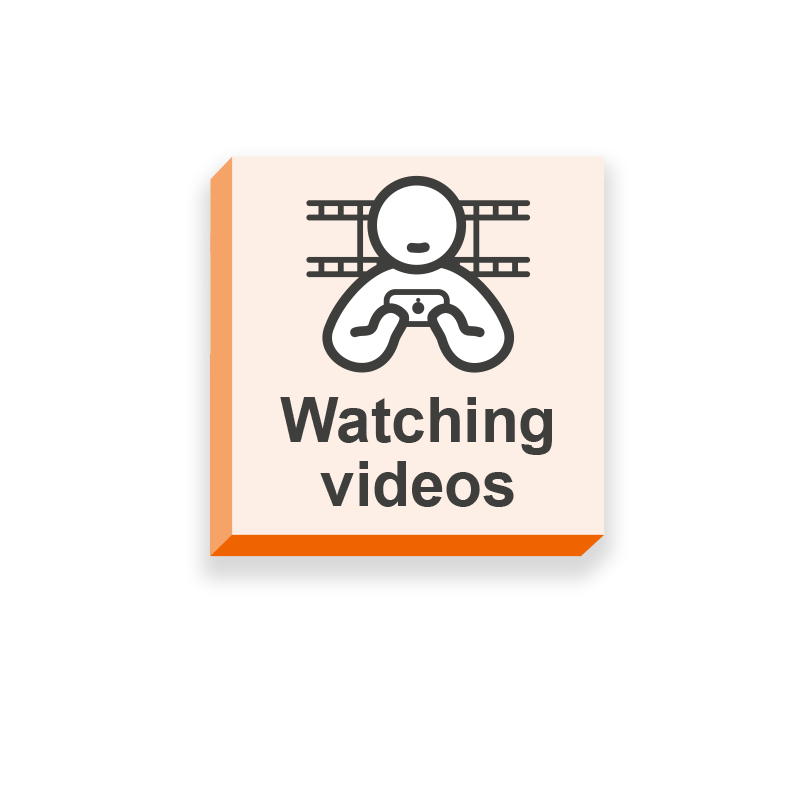 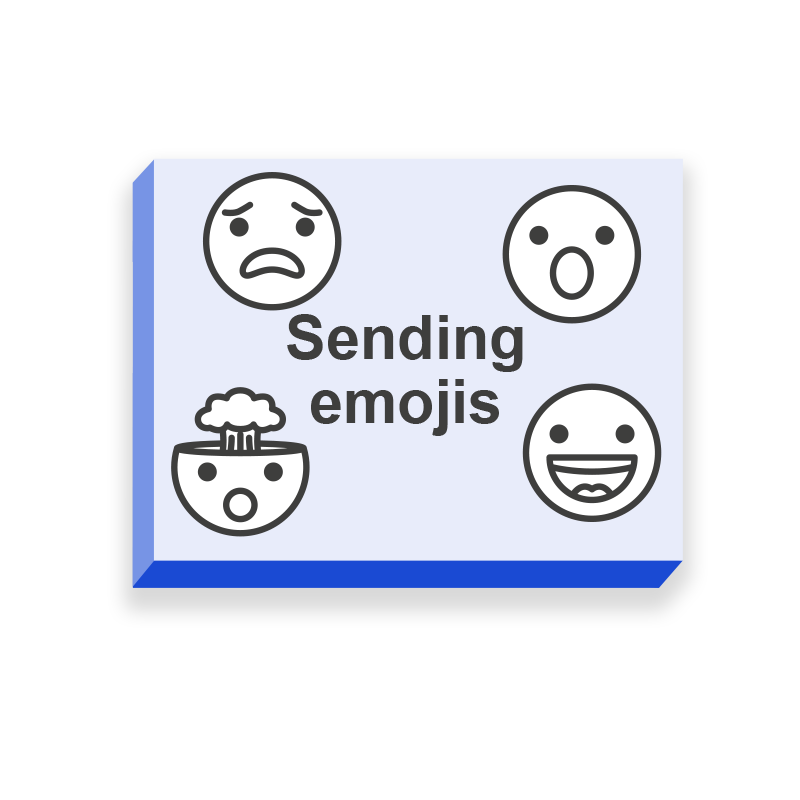 [Speaker Notes: On Safer Internet Day we celebrate the best parts of being online: 
Put your hand up if you do any of these things online 
Video calling friends and family 
Chatting to your friends 
Learning new things 
Listening to music 
Watching videos 
Sending emojis 
Playing games 
Wow! They’re so many amazing things to do online – let’s focus on that last one.]
What games and apps  do you enjoy?
[Speaker Notes: I’m going to give you 30 seconds to turn to the person next to you and tell them about your favourite apps and games for having fun. 
Give a short time for learners to discuss, then take a selection of responses. 
It’s amazing to hear about all the apps and games you enjoy using online. 
Today we are going to be thinking about them further because this Safer Internet Day is all about respect and relationships when playing your favourite games and having fun online.]
Today we are thinking about respect online.
What does  respect mean?
[Speaker Notes: Have you heard of the word, ‘respect’?
I’m going to give you 30 seconds to turn and tell the person next to you what you think ‘respect’ is and then we’ll discuss this as a group. 
Allow 30 seconds to pass. 
Who would like to share what they think respect is? 
Take 3-5 answers. 
Thank you for sharing your ideas!]
[Speaker Notes: Note for educators: Choose the most appropriate examples for your learners from slides 8-14, dependent on time available. 
To help us explore what respect looks like some more, let’s look at some examples together in ‘Game On!’ 
For each example shown on the screen you need decide if the final message is okay or not okay to send. Does it look respectful or not? You can put your thumbs up if you think it’s okay or thumbs down if you think it’s not okay. 
After each one, I may pick some of you to share your reasons and we can discuss what might be a better, more respectful response. 
Let’s have a look at the first one.]
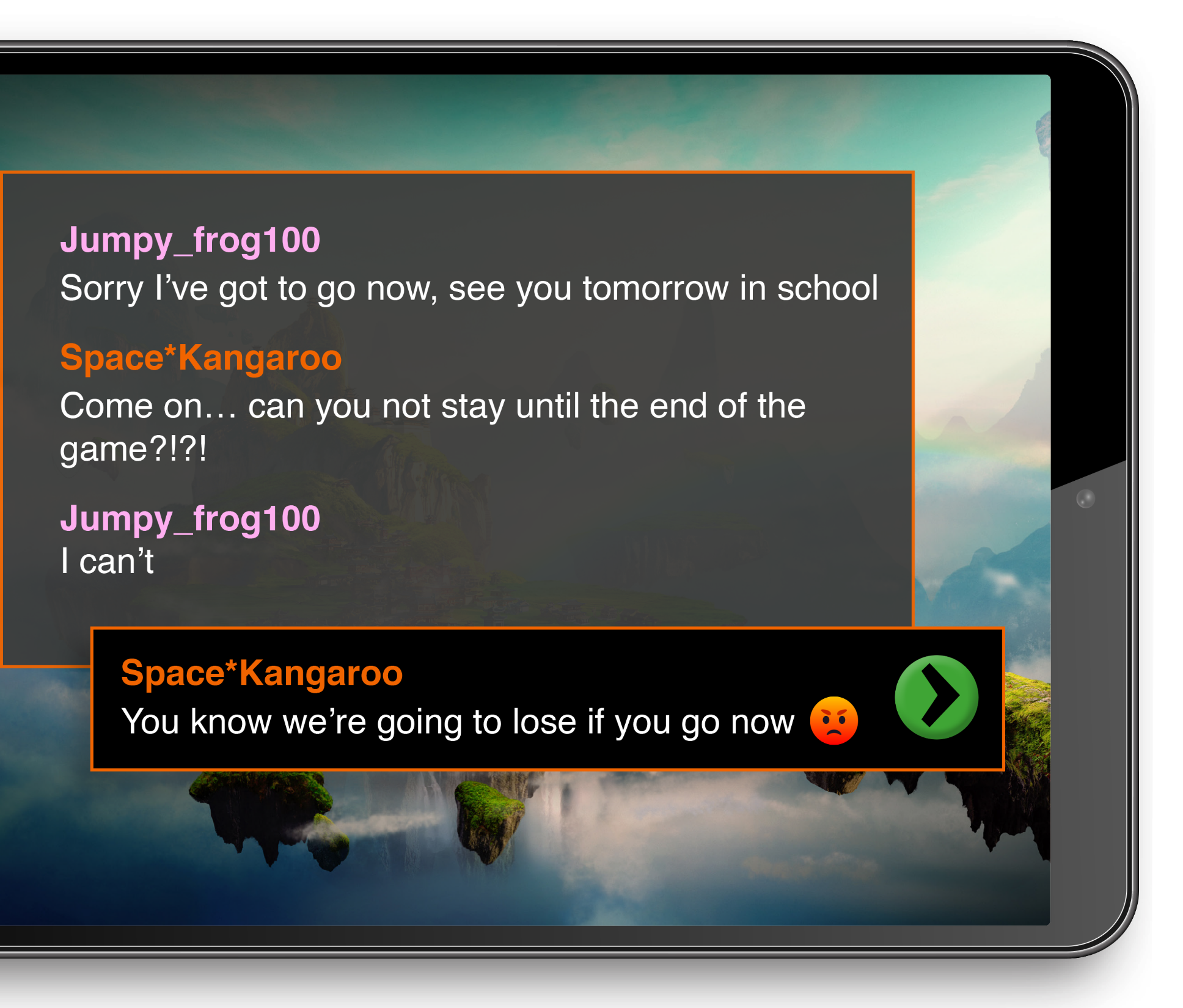 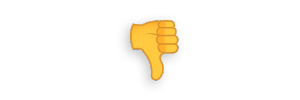 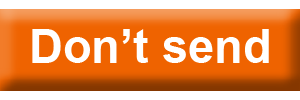 Not everyone is available all  the time. It’s not okay to put  pressure on someone or make  them feel guilty if they need to  leave a game.

What could Space*Kangaroo  say or do instead?
[Speaker Notes: Read out the gaming chat shown on the slide. 
Let’s look at the last message. Put your thumbs up if you think this message is okay to send and put your thumbs down if you think it’s not okay to send. 
Take 2-3 reasons for their decision and discuss. 
Let’s have a look at some advice. Click and read advice bubble. 
Ask the learners if there is another more respectful message they could send. Take 1-2 answers. 
Now let’s look at the next example.]
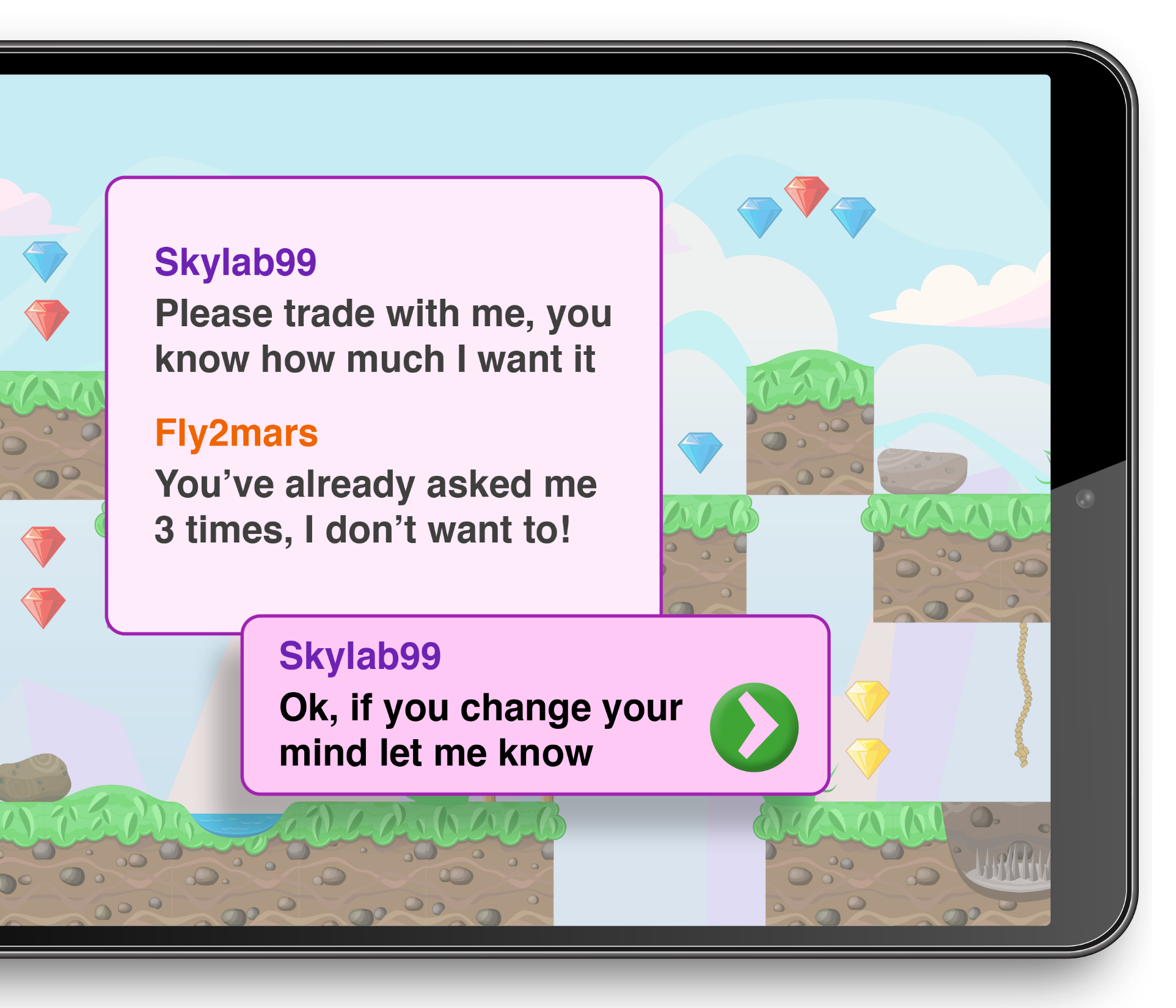 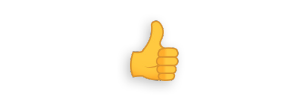 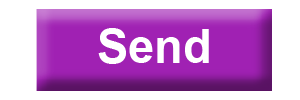 It can be fun to trade things with  other people, but remember not everyone wants to trade all  the time and it’s okay to say no. Skylab99 has done the right thing  here by accepting their decision.
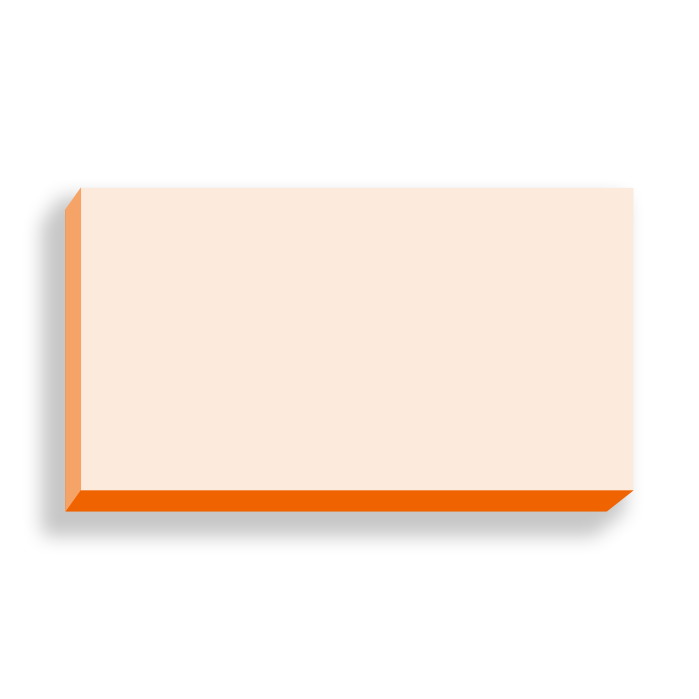 Remember – a trade should  always be done using the official  trading feature in the game. This  will help make sure it happens  safely. But you should still make  sure that you feel the trade is fair  before accepting.
[Speaker Notes: Read out the gaming chat. 
Put your thumbs up if you think the final message is okay to send and put your thumbs down if you think it’s not okay to send. 
Take 2-3 reasons for their decision and discuss. 
Let’s have a look at some advice. Read advice bubble. 
Now let’s look at the next example.]
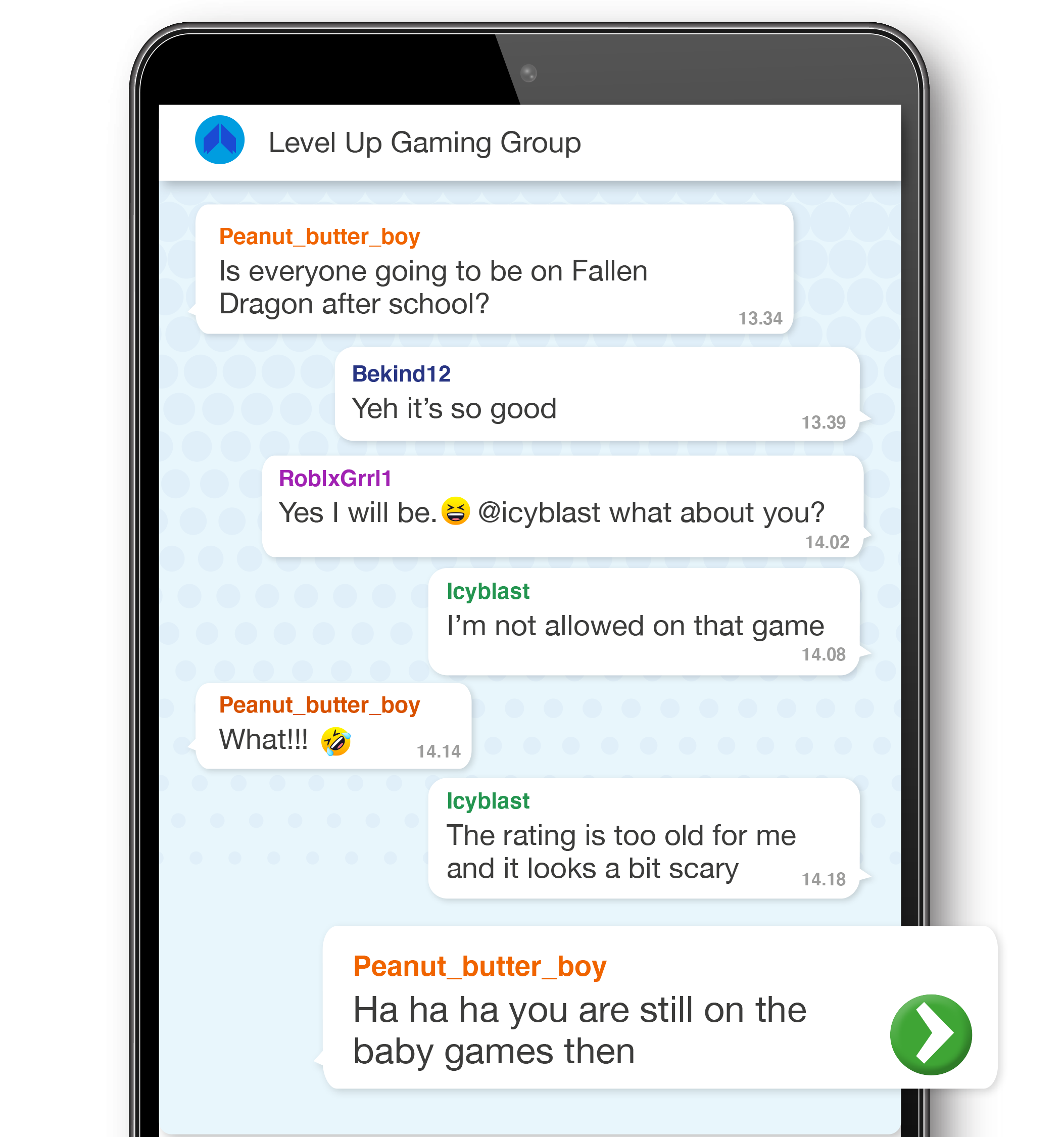 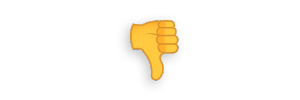 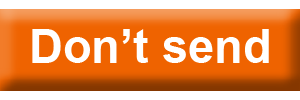 Remember that the age ratings on  games are there to help you and your  families decide whether you’re ready  to play them yet.
Someone you live with might give you  permission to play on a game, but that  doesn’t mean everyone else is allowed  to or even feels comfortable with the  game. It’s important to respect other  peoples’ decisions.

What could Peanut_butter_boy or the  others in the group say or do instead?
[Speaker Notes: Read out the group chat. 
Put your thumbs up if you think this message is okay to send and put your thumbs down if you think it’s not okay to send. 
Take 2-3 reasons for their decision and discuss. 
Let’s have a look at some advice. Read advice bubble. 
Ask the learners if there is another more respectful message they could send. Take 1-2 answers. 
Now let’s look at the next example.]
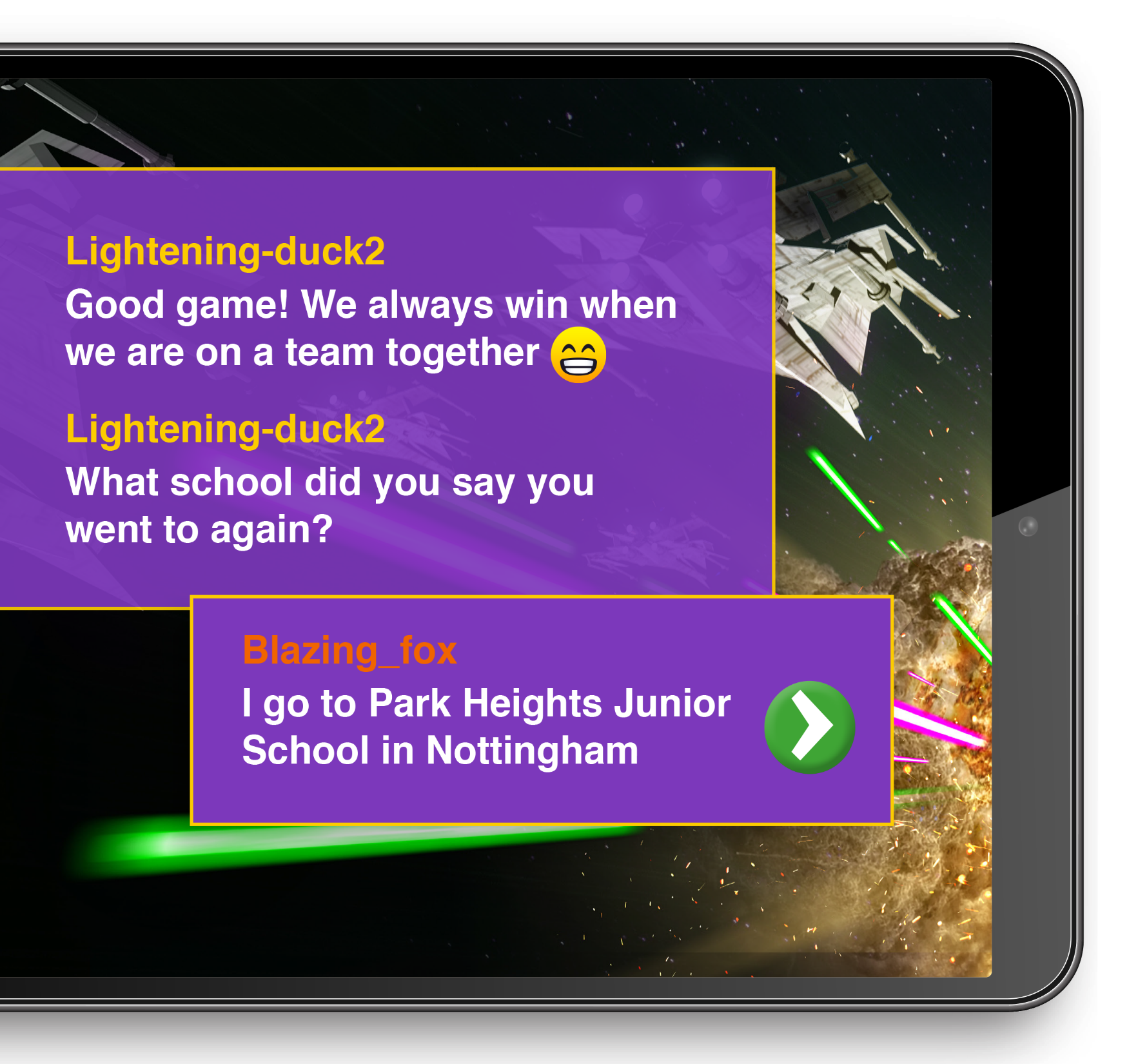 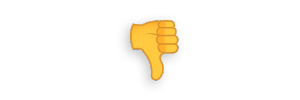 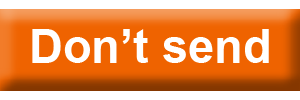 It’s important to keep personal information  safe online. Even if you have been playing  a game with someone for a long time, if you don’t know them offline they are still a stranger.
Always tell an adult if a player online asks  for your personal information or to meet up.
Then together you could:
Say no to sharing personal information  and move the conversation back to  talking about the game
Decide not to reply at all
Choose to report, block or unfriend  the player.
[Speaker Notes: Read out the gaming chat. 
Put your thumbs up if you think this message is okay to send and put your thumbs down if you think it’s not okay to send. 
Take 2-3 reasons for their decision and discuss. 
Let’s have a look at some advice. Read advice bubble. 
Now let’s look at the next example.]
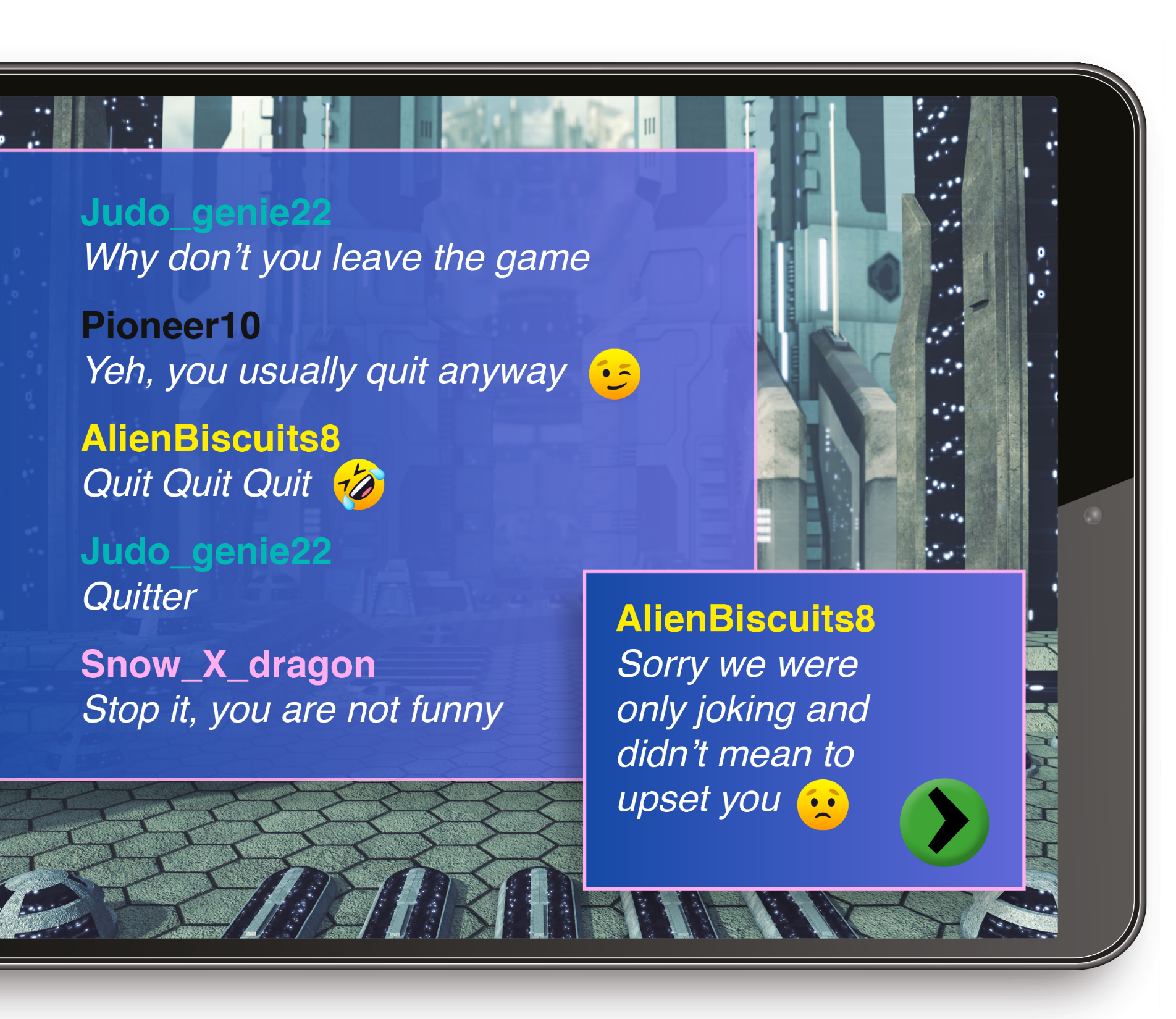 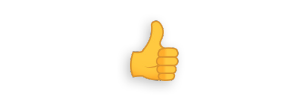 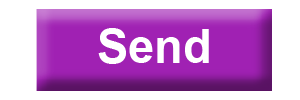 Sometimes what starts as a joke  can still really hurt and upset  someone. It’s important to think  about other people’s feelings. If  someone asks you to stop or you  think they are upset it’s important  to listen and take time to say sorry.
[Speaker Notes: Read out the gaming chat. 
Put your thumbs up if you think this message is okay to send and put your thumbs down if you think it’s not okay to send. 
Take 2-3 reasons for their decision and discuss. 
Let’s have a look at some advice. Read advice bubble. 
Now let’s look at the next example.]
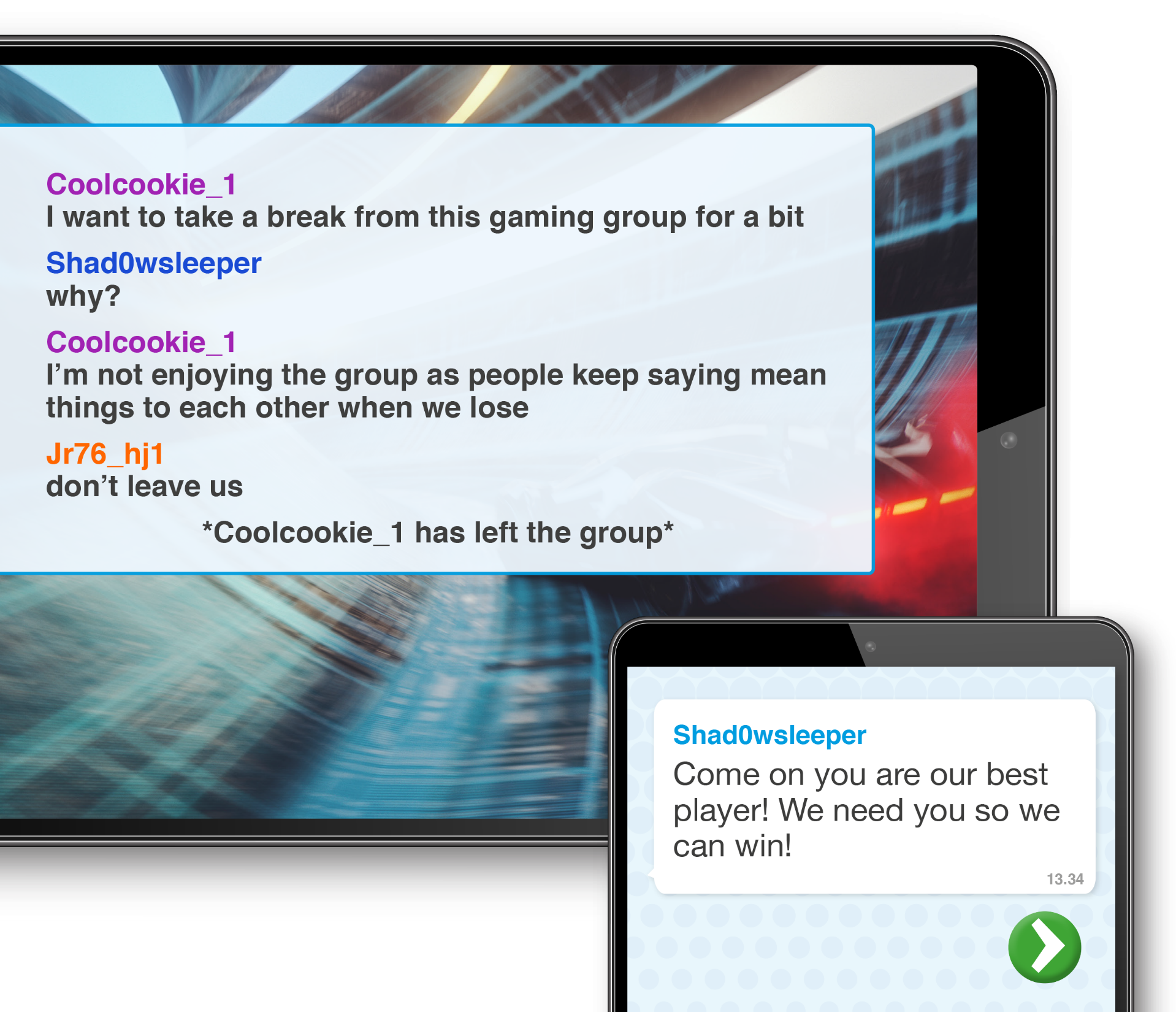 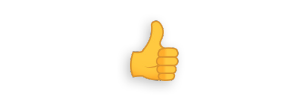 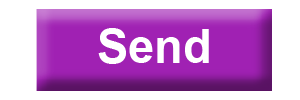 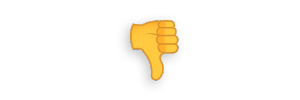 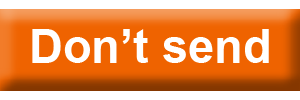 This is a difficult one!
Wanting someone on your team  and sending them a message is  nice but remember it’s important  to respect other peoples decisions  and boundaries.

What could Shad0wsleeper do  or say instead?
[Speaker Notes: Read out the gaming chat. 
Then read out the final message and note that this is being sent to the same person but on a different group. 
Put your thumbs up if you think this message is okay to send and put your thumbs down if you think it’s not okay to send. 
Take 2-3 reasons for their decision and discuss. 
Let’s have a look at some advice. Read advice bubble. 
Ask the learners if there is a better way to respond. What would they do? Take 1-2 answers. 
Now let’s look at the next example.]
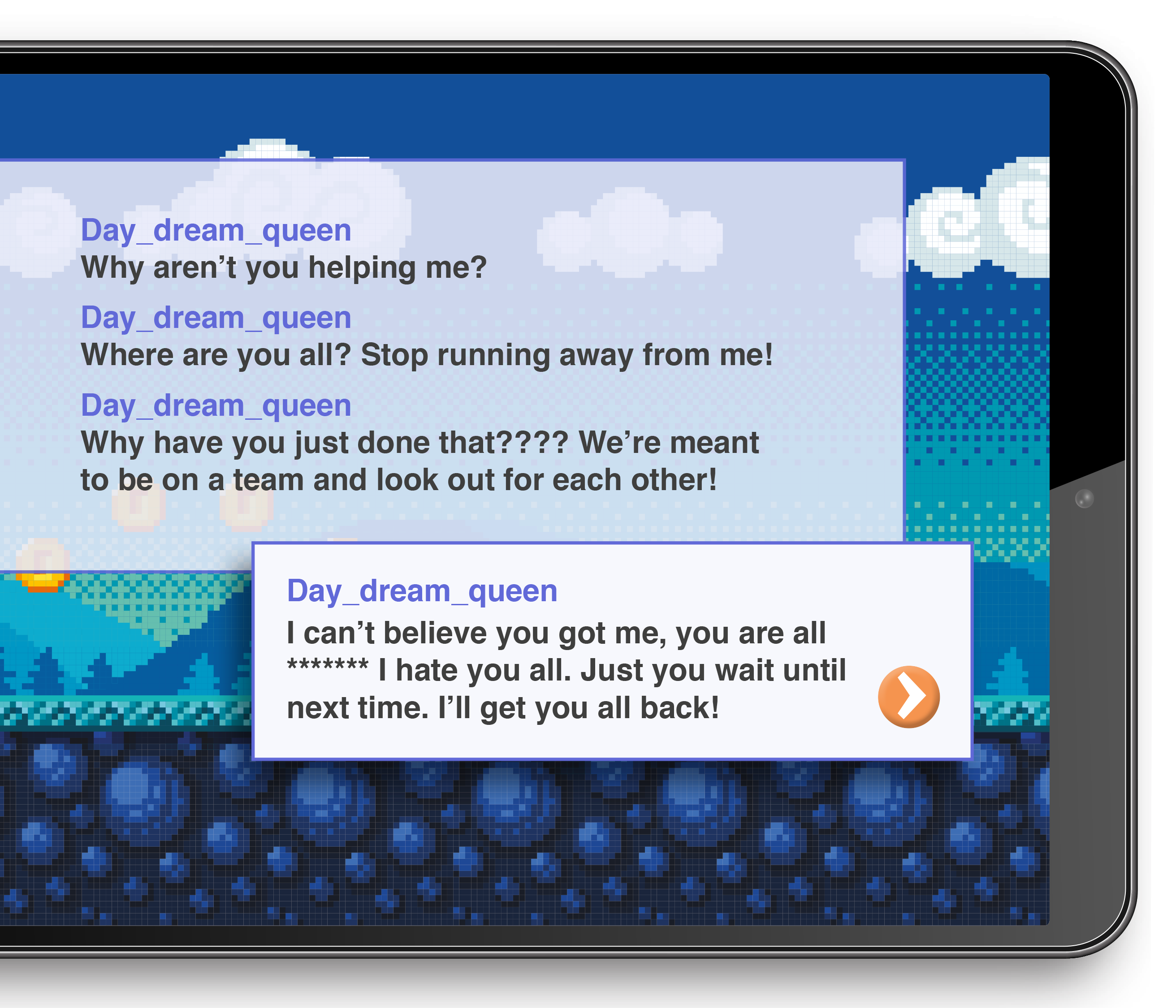 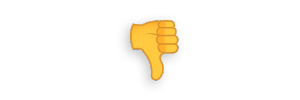 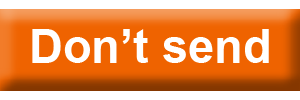 It wasn’t nice or respectful  of the other players to treat
Day_dream_queen like that.
But even if someone has been  unkind, or you’re feeling angry and  upset, it’s never the right choice
to retaliate by sending a mean  message back.

What could Day_dream_queen  say or do instead?
[Speaker Notes: Read out the gaming chat. 
Put your thumbs up if you think this message is okay to send and put your thumbs down if you think it’s not okay to send. 
Take 2-3 reasons for their decision and discuss. 
Let’s have a look at some advice. Read advice bubble. 
Ask the learners if there is a better way to respond. What would they do? Take 1-2 answers.]
What does being respectful  online look like?
[Speaker Notes: Well done everyone! Now we’ve had some practice at making respectful choices online, I wonder if you could help answer the next question. 
What does being respectful online look like? 
I’m going to give you 30 seconds to turn to the person next to you and share your ideas. 
Take 3-5 answers.]
Being respectful online means:
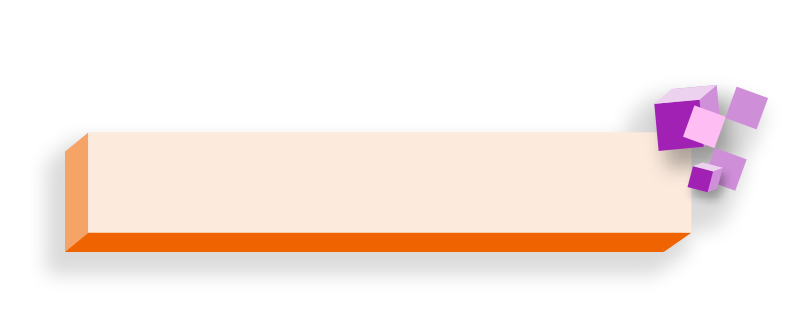 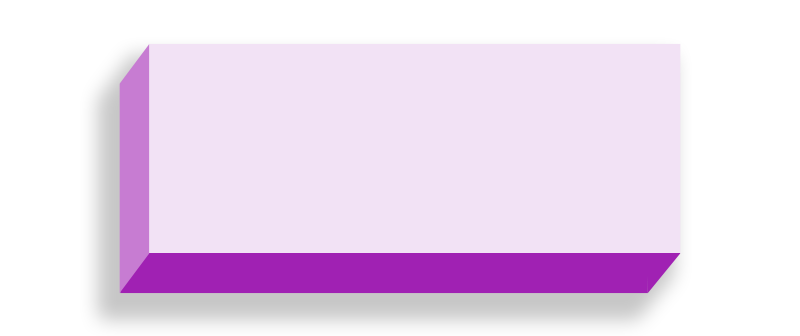 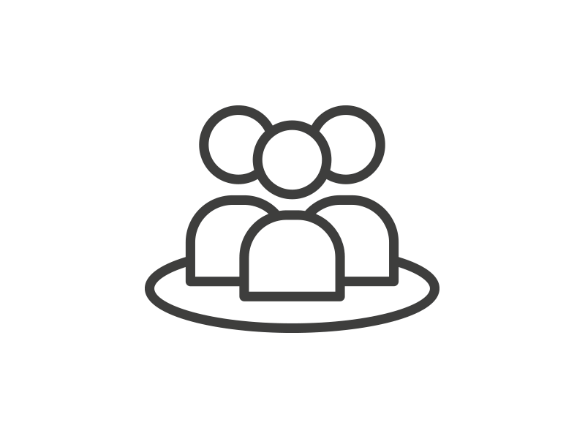 Including people
when they want	Listening to other people  to be included
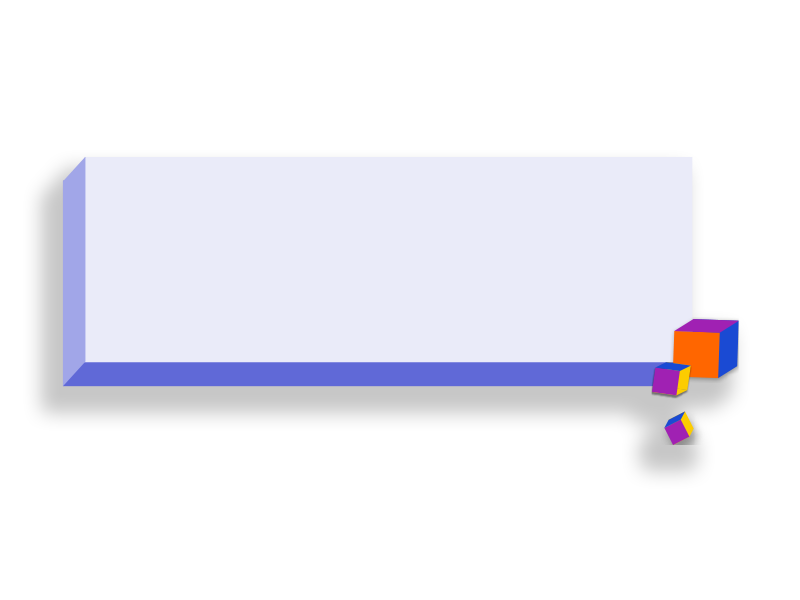 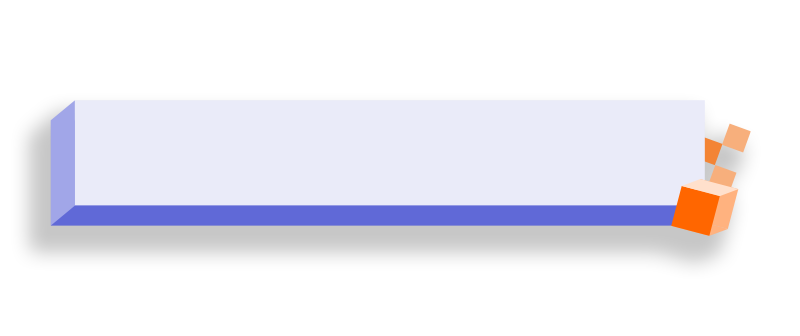 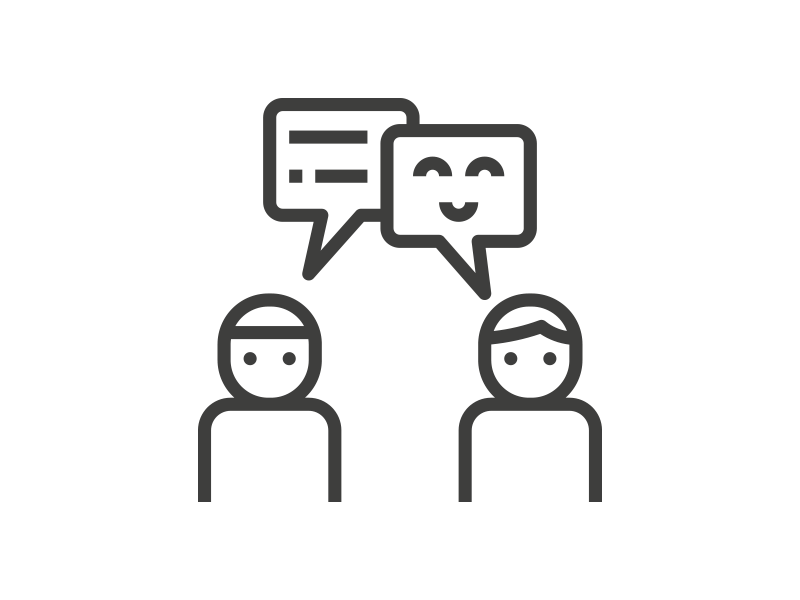 Understanding that  someone might not want  the same things as you
Being kind and supportive
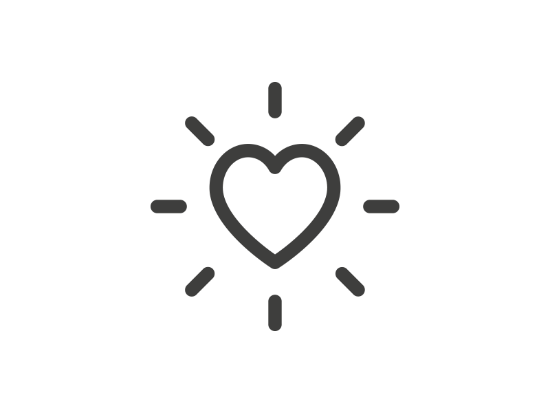 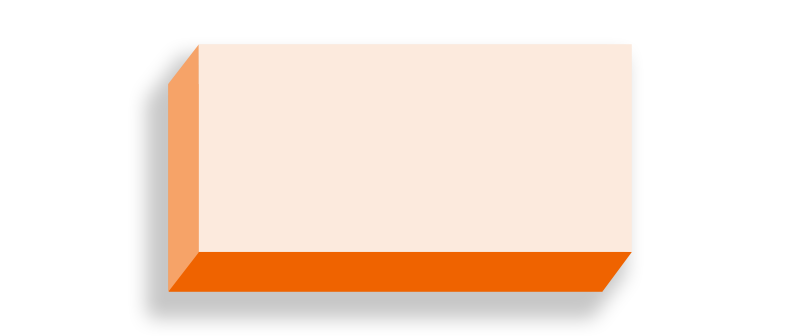 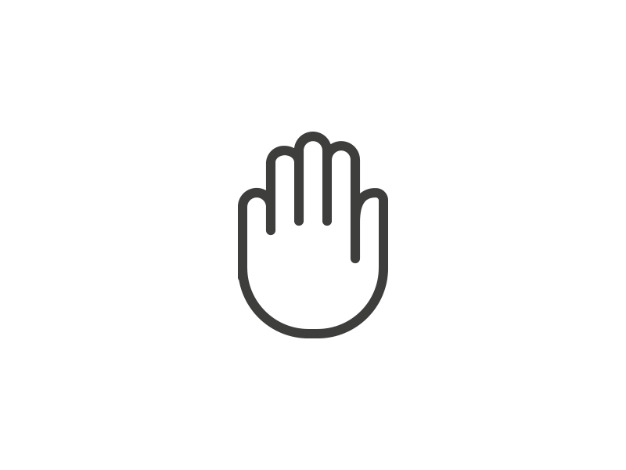 Thinking about  how your words  and actions make  other people feel
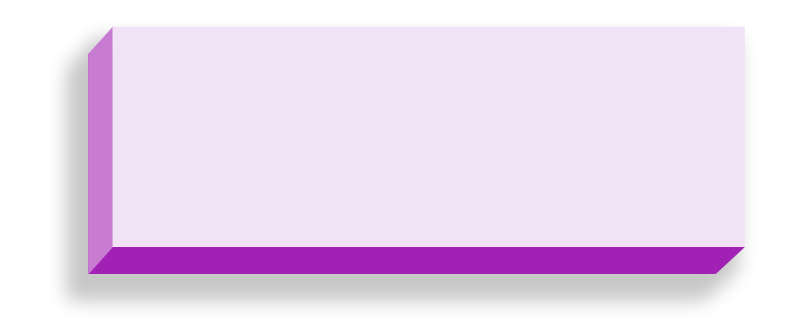 Not putting pressure on  someone and accepting  their boundaries
[Speaker Notes: Great answers everyone. Being respectful online means… 
Read out slide on how to be respectful online.]
If someone is being disrespectful you can…
Tell them how you feel or ask them to stop politely
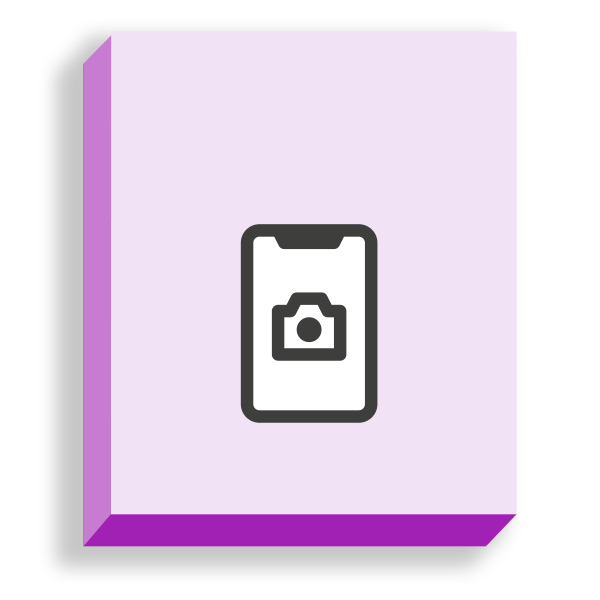 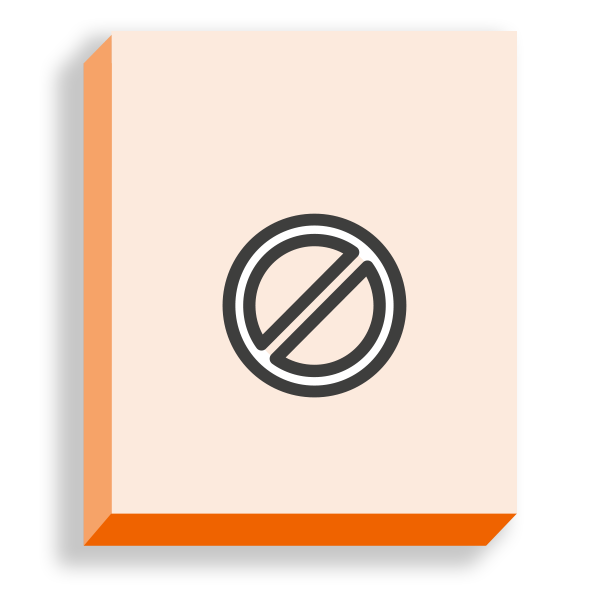 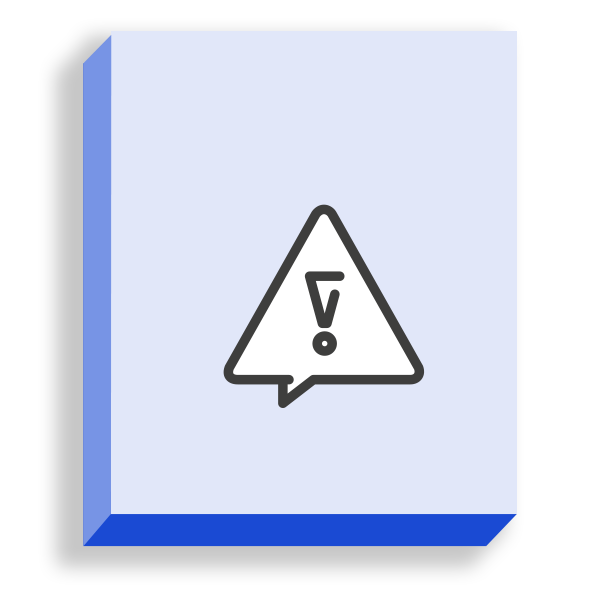 Take a  screenshot
Block
Report
[Speaker Notes: We know that sadly not everyone online is respectful all the time. If someone is being disrespectful online, here are some things you can do. 
Read strategies from the slide.]
but if anything online makes you feel…
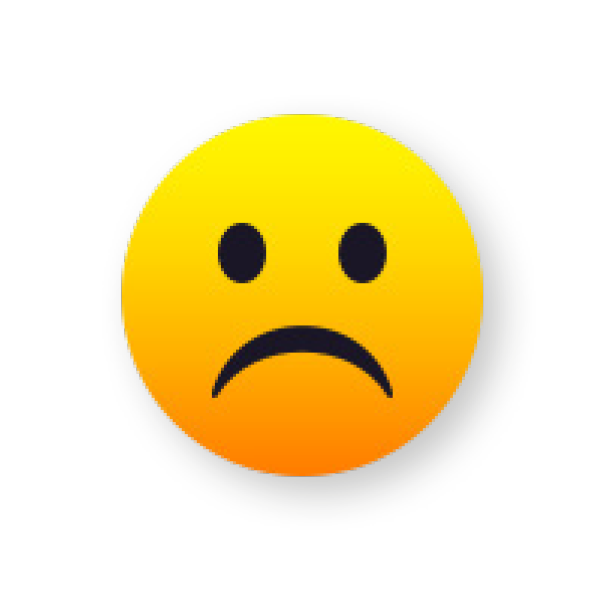 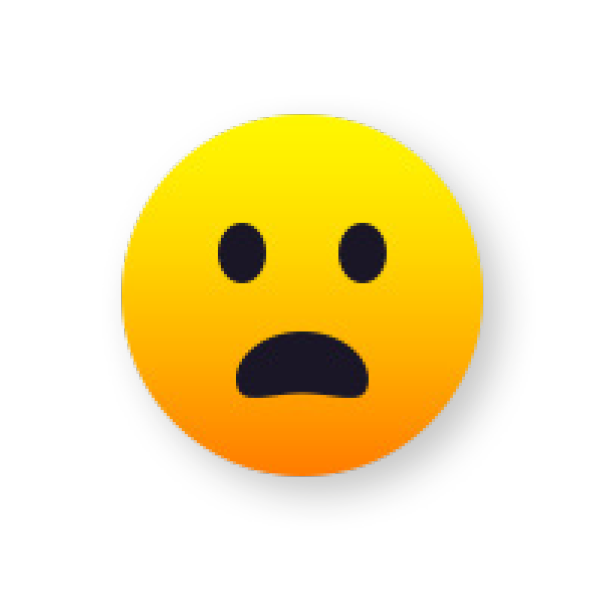 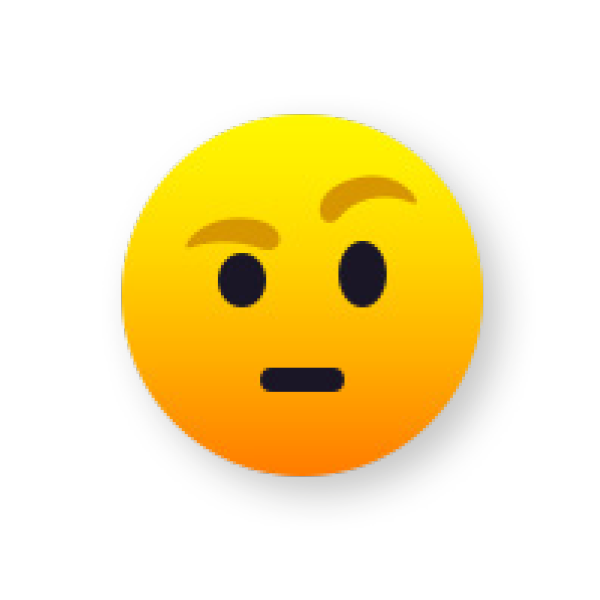 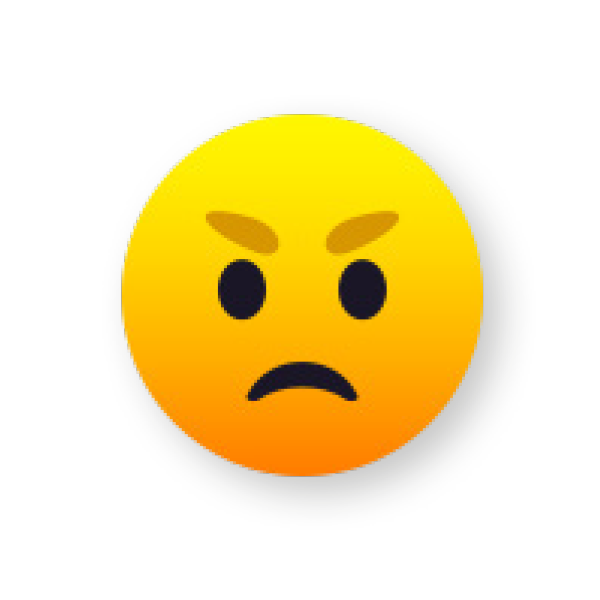 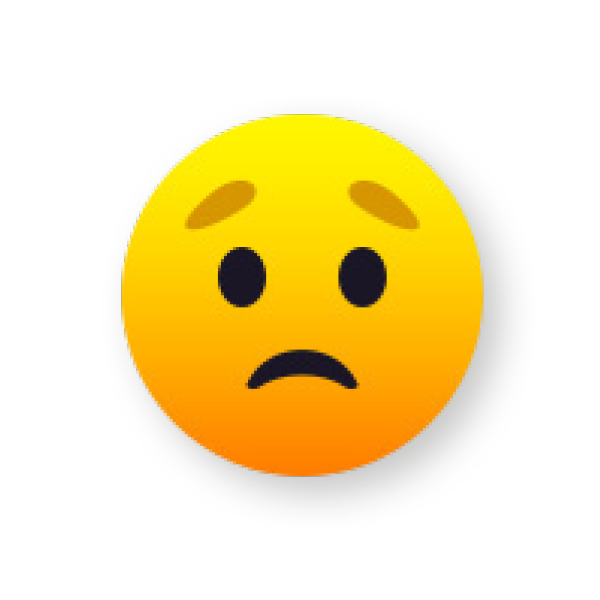 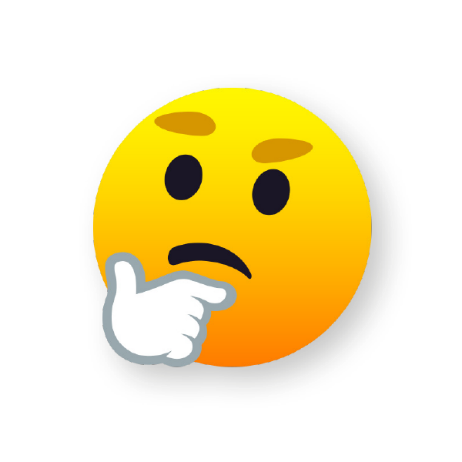 Upset
Scared
Curious
Angry
Worried
Confused
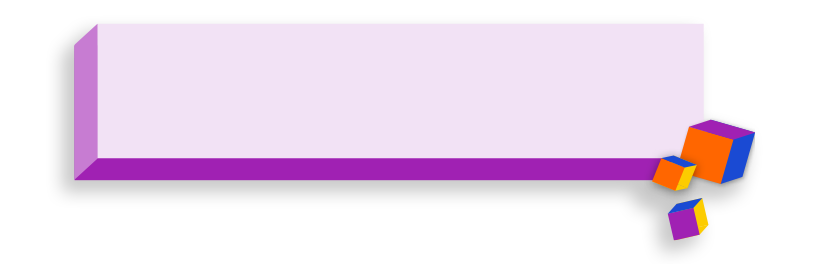 What can you do?
[Speaker Notes: But remember if anything at all online makes you feel upset, scared, angry, worried or confused… can anyone tell me, what’s the most important thing to do? 
Take answers until a learner says ‘tell someone/an adult’ then move on.]
Talk to an adult for help and support!
Teaching  Assistant
Mum
Teacher
Any adult you  know and trust
Dad
Grandparent
[Speaker Notes: That’s right, the most important thing of all is to talk to an adult you trust for help. That could be an adult at school or at home.]
You might
not be able to control  other people’s behaviour but  you can control your own and
make respectful choices!
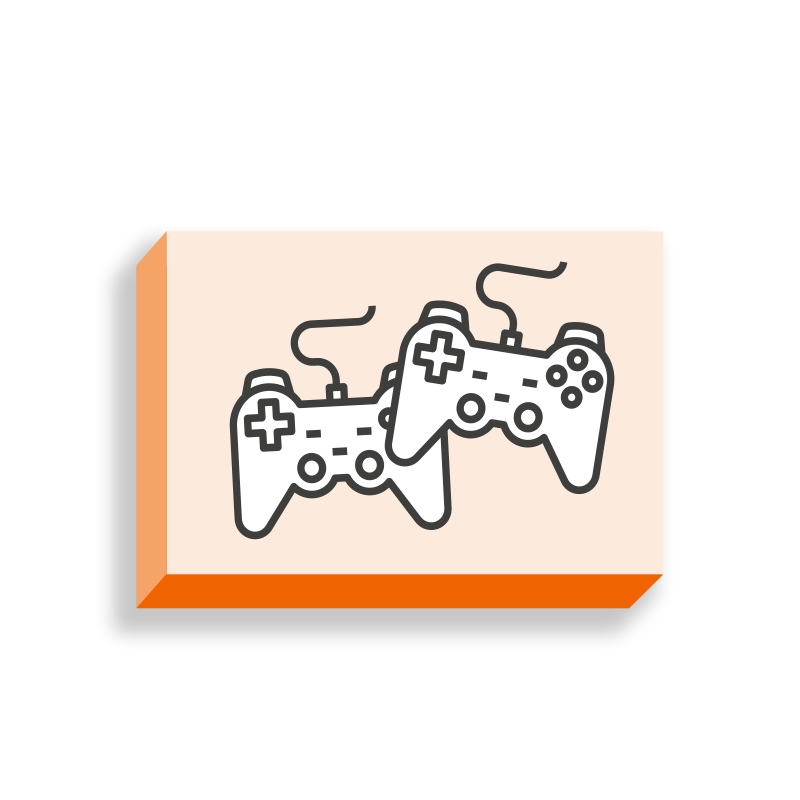 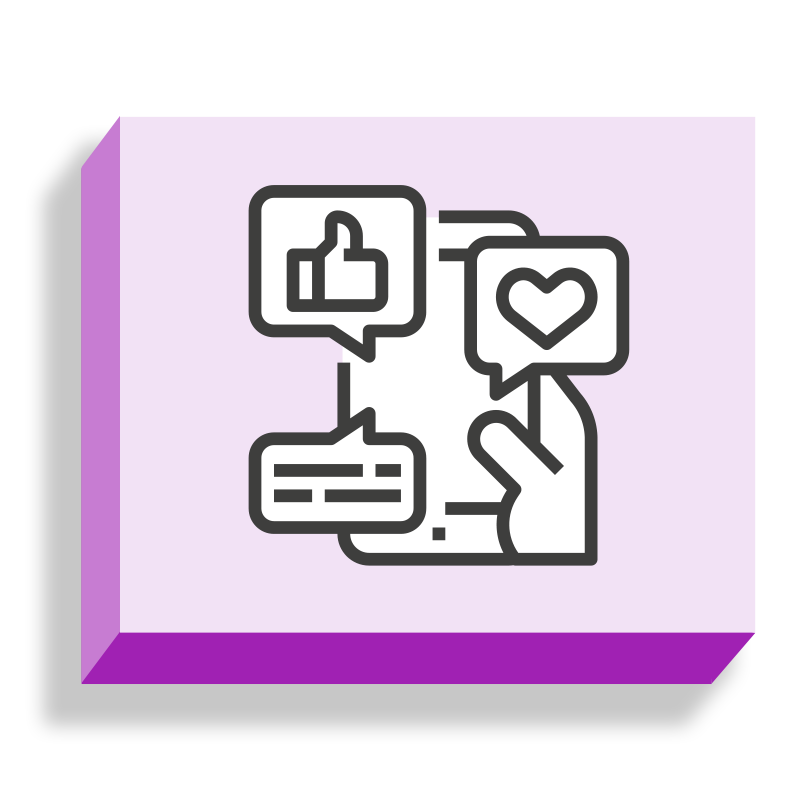 [Speaker Notes: Remember that when you are online you might not be able to control other people’s behaviour, but you can control your own and make respectful choices! 
You’ll be learning more about respect and relationships online later today/this week (if applicable). 
Thank you for joining in and sharing your thoughts. I hope everyone has a happy Safer Internet Day this year!]
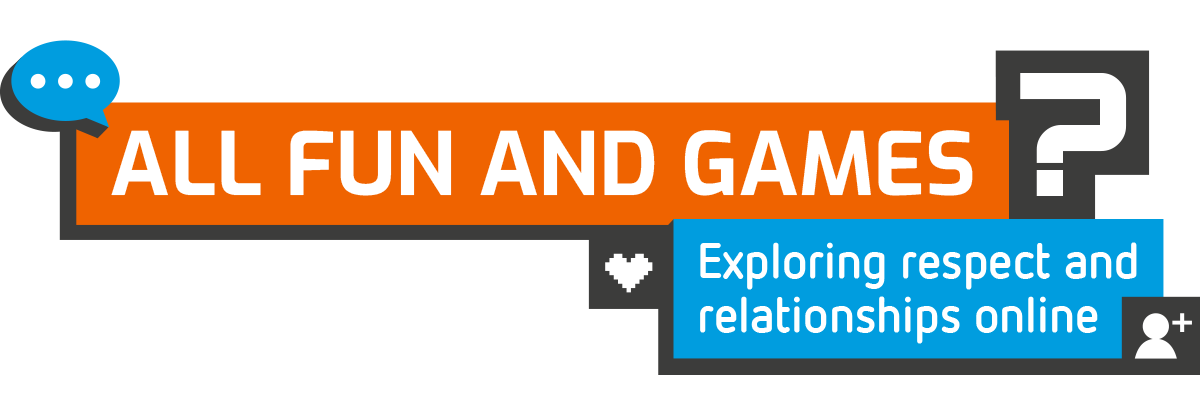 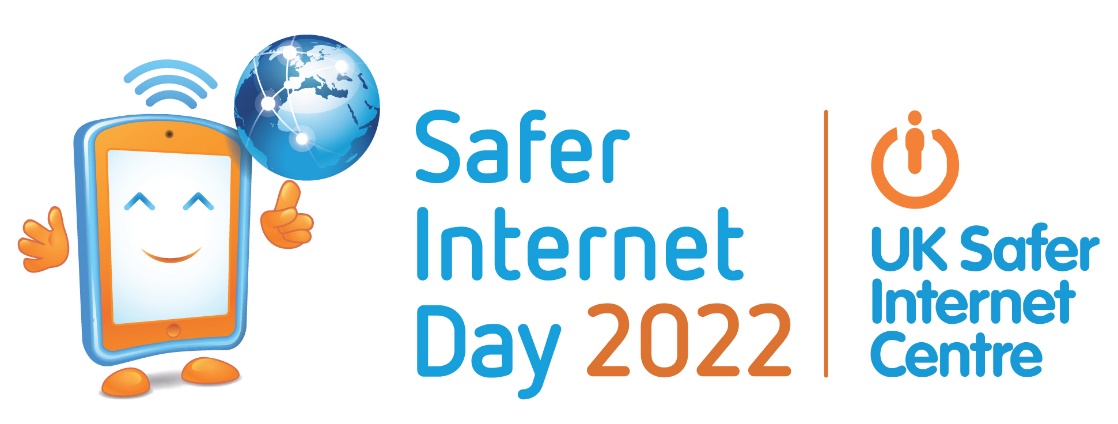